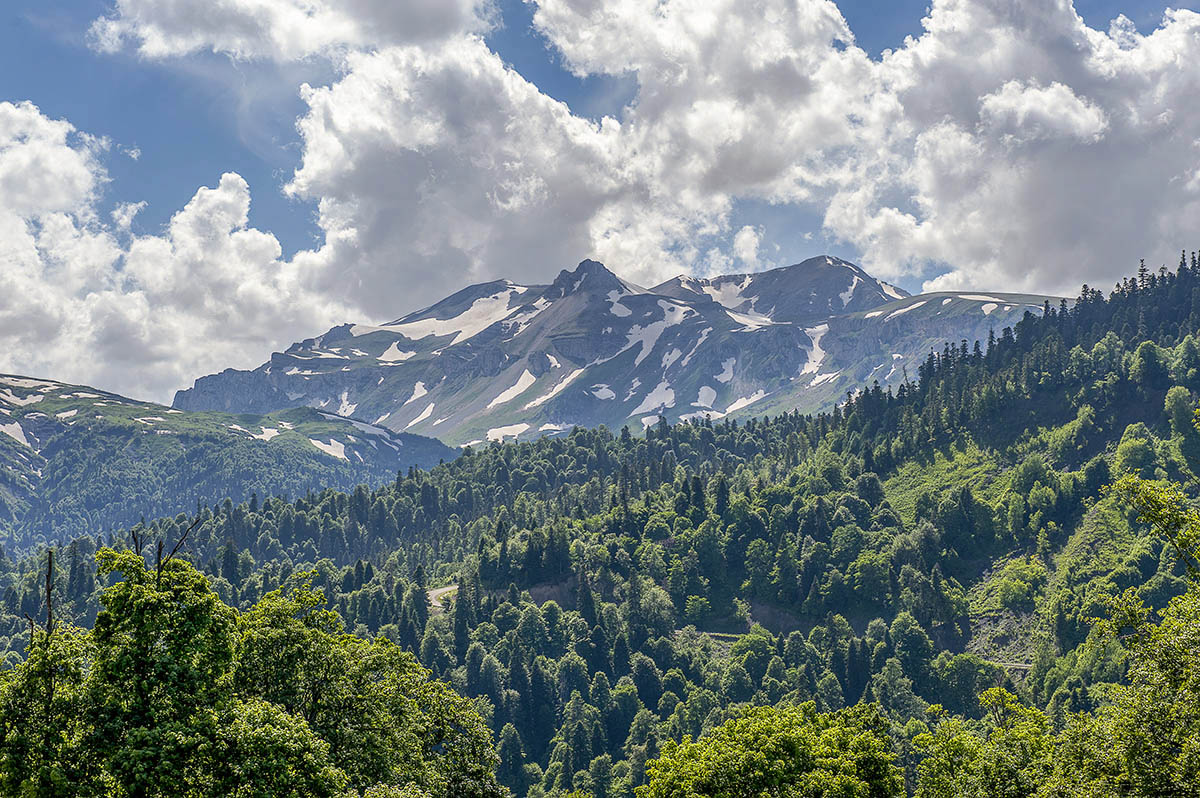 КРАЙ, В КОТОРОМ ТЫ ЖИВЕШЬ

АДЫГЕЯ
Урок музыки в 1 классе
[Speaker Notes: - Наша Родина - это наша страна. Россия - великая страна. Простирается она «…от южных морей, до полярного края», так поётся в гимне страны. А для каждого россиянина очень дорог тот край, в котором он живёт. Его «малая Родина»]
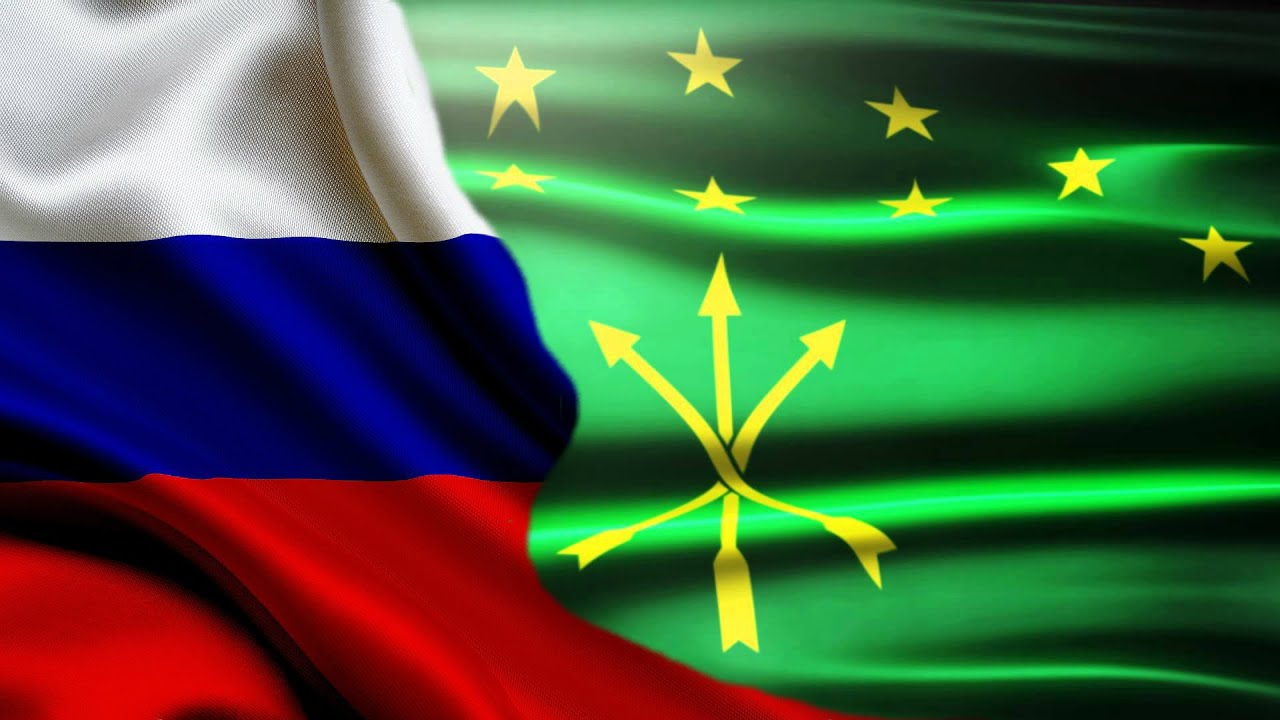 [Speaker Notes: Как вы понимаете выражение «малая Родина»? («Малая Родина» - это малая часть большой страны, то место где родился и вырос человек.)]
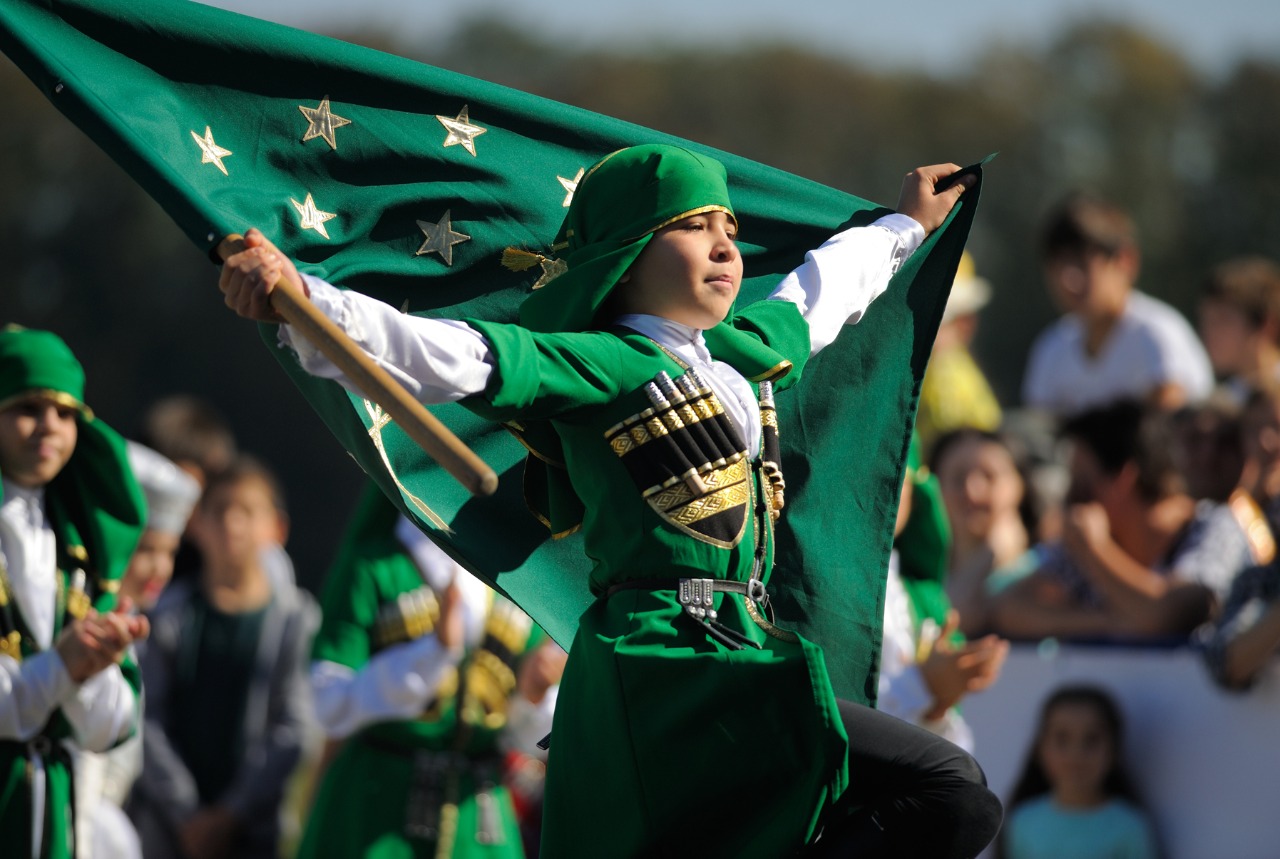 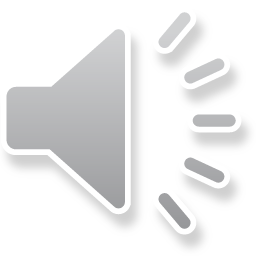 [Speaker Notes: Наша малая Родина это – Адыгея!
Кавказым икъушъхьэ шыгумэ
Бгъэжхэр лъагэу атесых
СичIыгу икъушхьэ лъэгымэ
Емлычэу псыхэр къячъэхы
Адыгэмэ яхэку дахэ
Сыгу илъэу сэ къесэхьакIы
Адыгея – республика, расположенная на юго-западе России и простирающаяся от кубанских степей до Главного хребта Большого Кавказа.
Послушайте песню о нашей Адыгее
- Кто исполнял песню?
- С каким настроением она звучала?
- Какие чувства возникли у вас, когда вы слушали эту песню?]
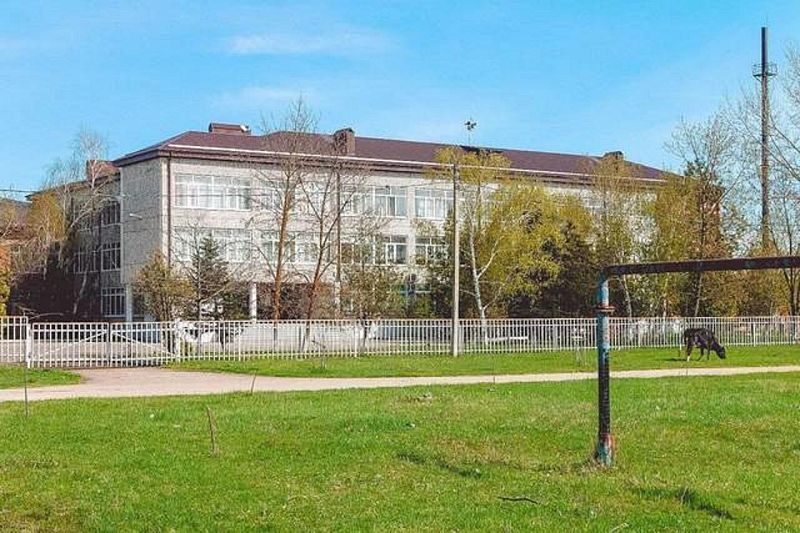 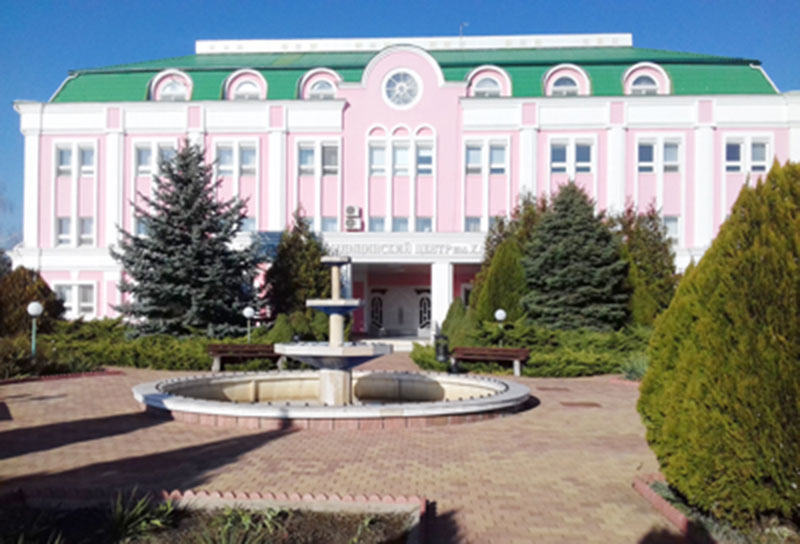 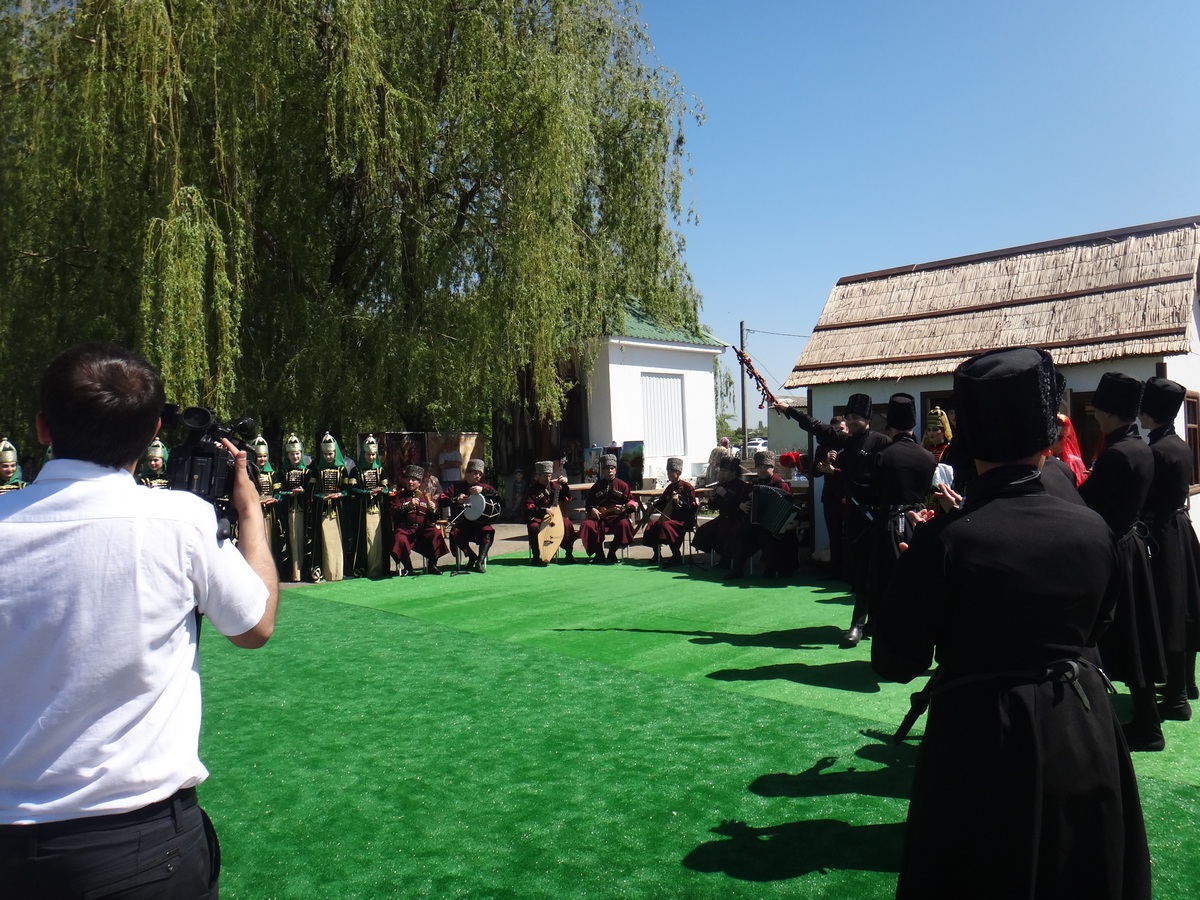 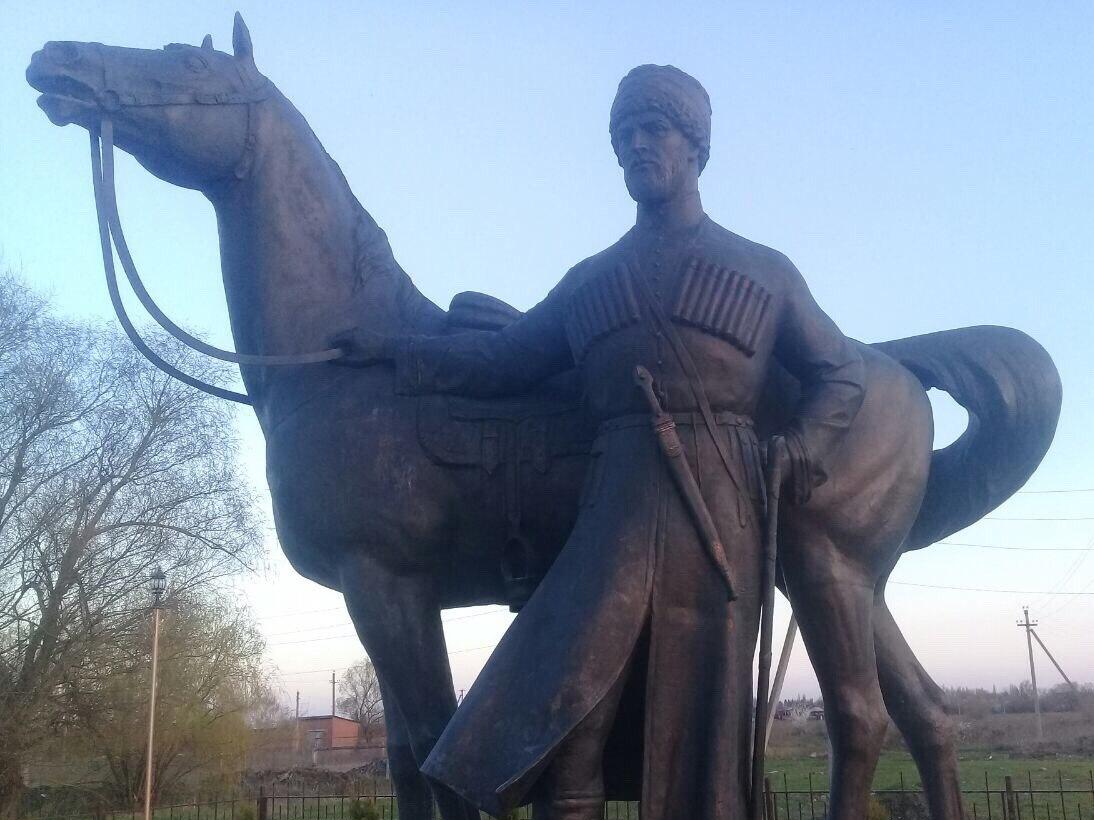 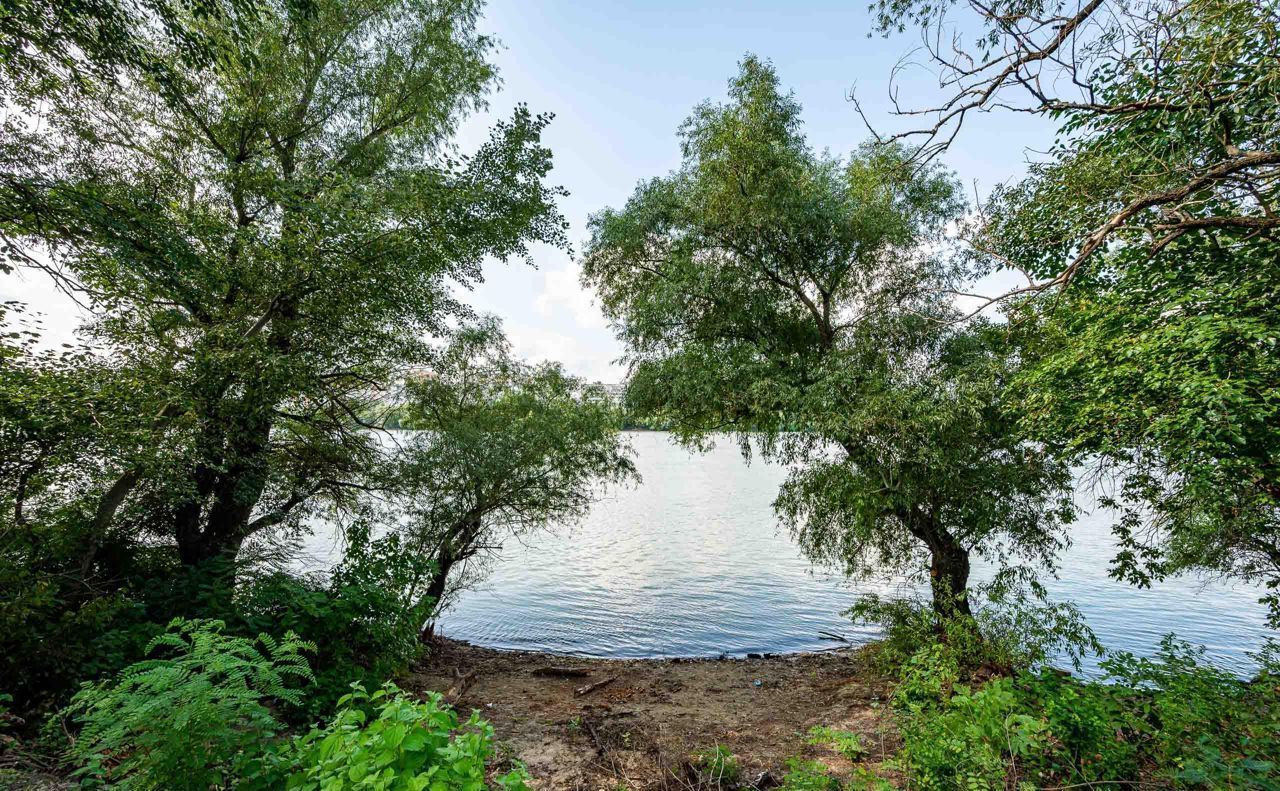 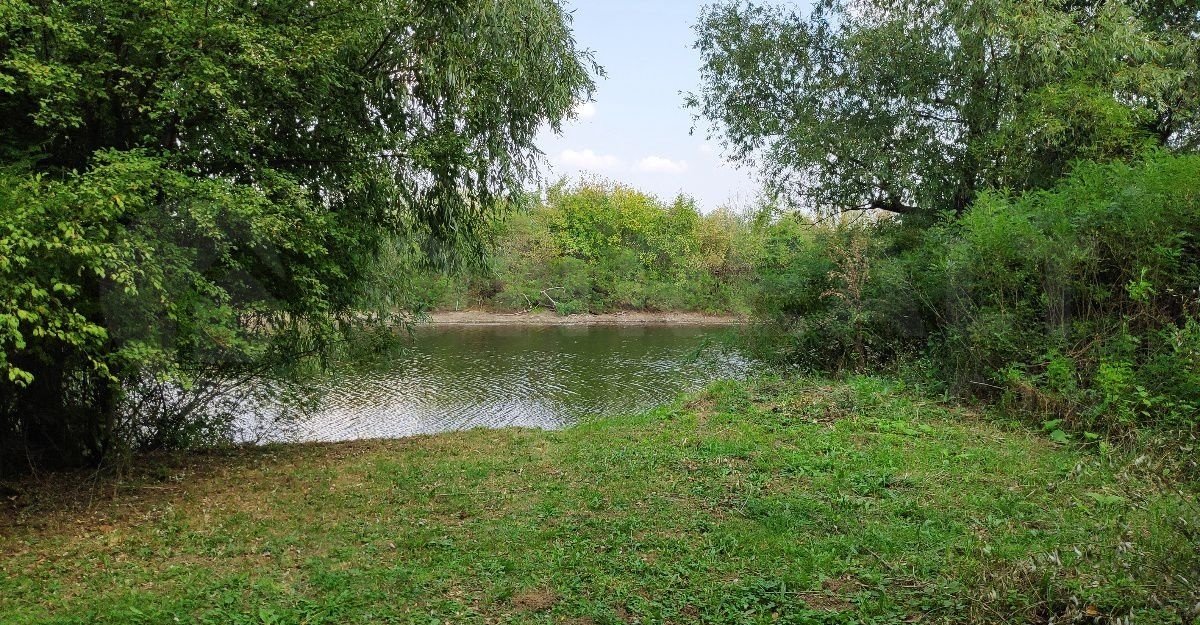 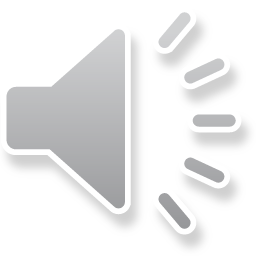 [Speaker Notes: Наша малая Родина это – аул Афипсип. Послушайте песню о нашем ауле 
- Кто исполнял песню?
- С каким настроением она звучала?
Какие чувства возникли у вас, когда вы слушали эту песню?
Какие музыкальные инструменты вы услышали?]
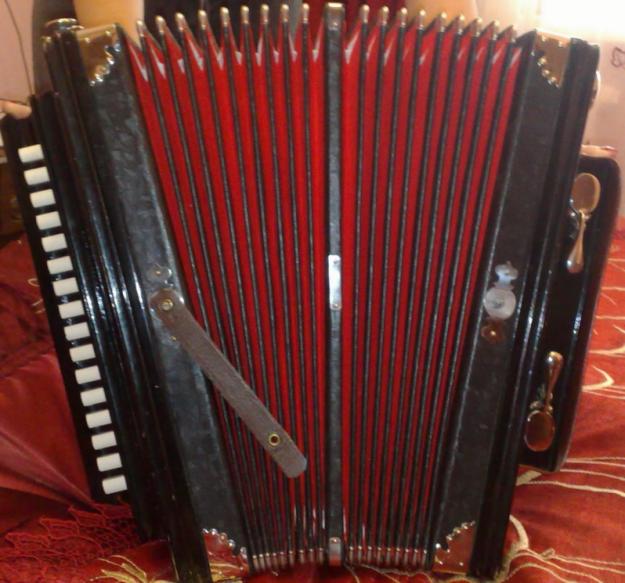 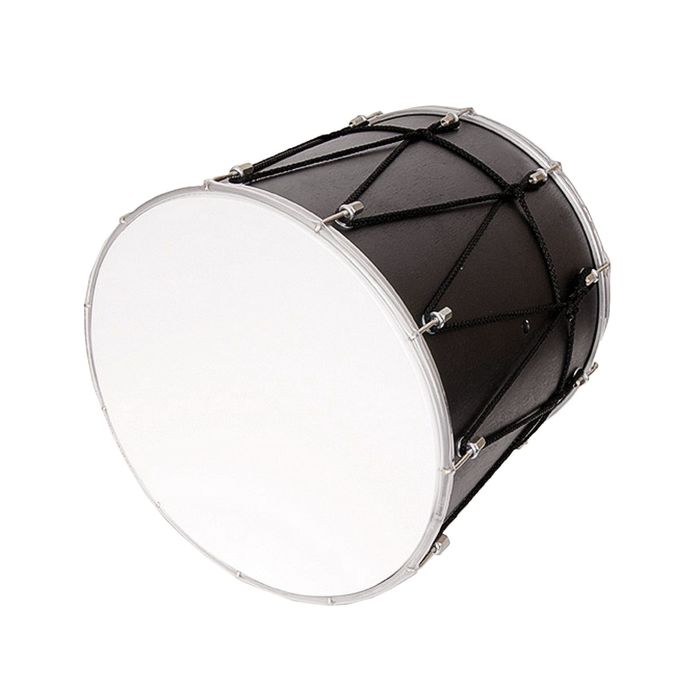 [Speaker Notes: Какие адыгейские народные инструменты вы знаете?]
У реки бурливойМой аул стоит.Ветер шаловливоВербами шумит.Мой аул, аул мой,Милая земля.Как тебя люблю я,Родина моя!
«Мой аул»
музыка У.Тхабисимова, 
стихи 
К.Жанэ.
[Speaker Notes: Разучивание песни «Мой аул»]
Спасибо за внимание!